Énergie éolienne
Marché de la science 2e année mention « Traduction spécialisée EN »
2019-2020
Marché de la science
1
Définition
Dépend du vent
Écart de pression à cause de la température
Création de mouvements d’air (vent).
Cette énergie permet de fabriquer de l'électricité dans des éoliennes (aérogénérateurs), grâce à la force du vent.

	→ Création d’électricité à partir du vent via des éoliennes (aérogénérateurs)
2019-2020
Marché de la science
2
Éolienne à axe horizontal
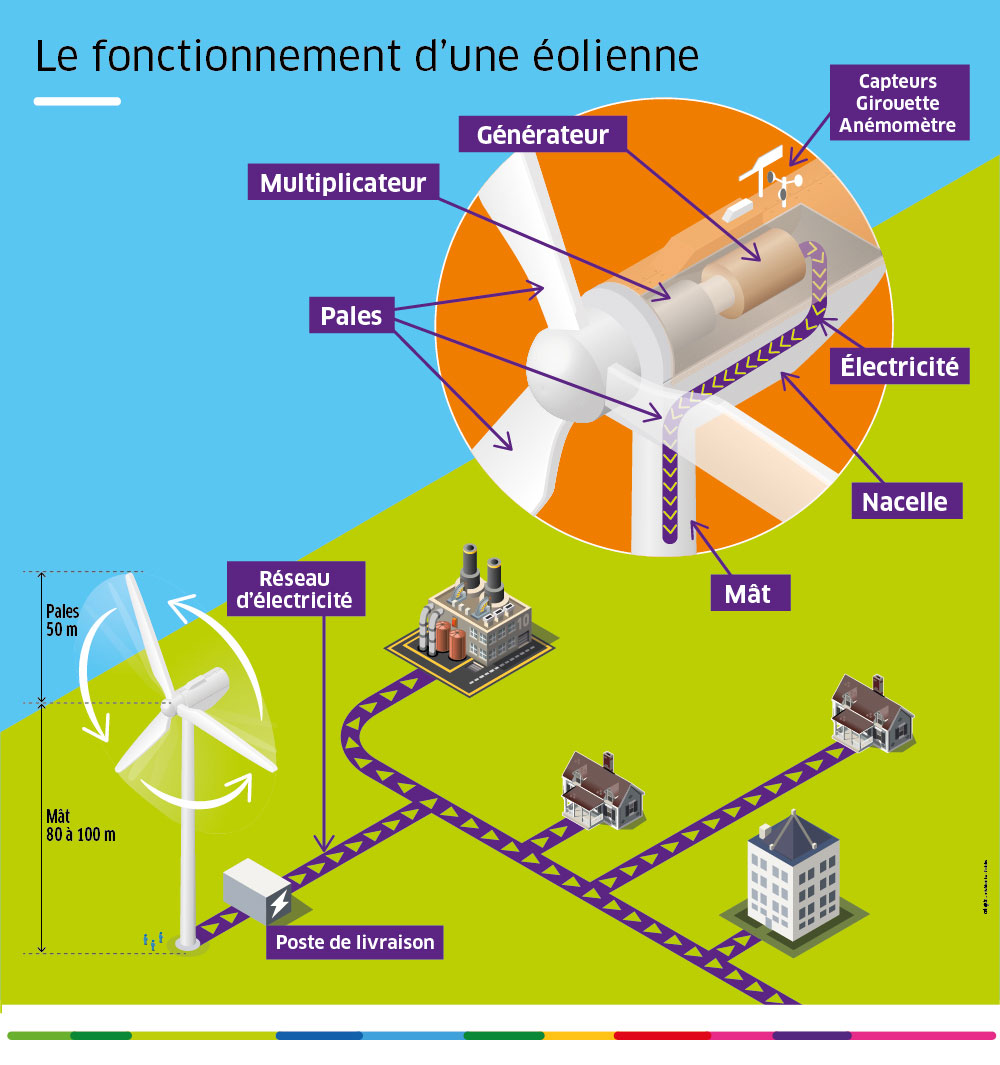 2019-2020
Marché de la science
3
Éolienne à axe vertical
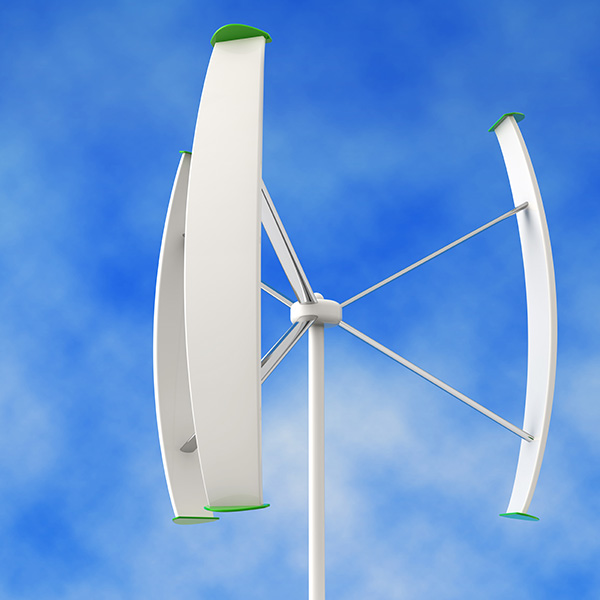 DARRIEUS
SAVONIUS
À VOILURE TOURNANTE
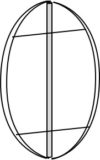 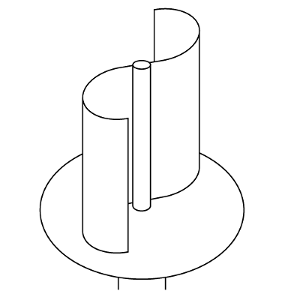 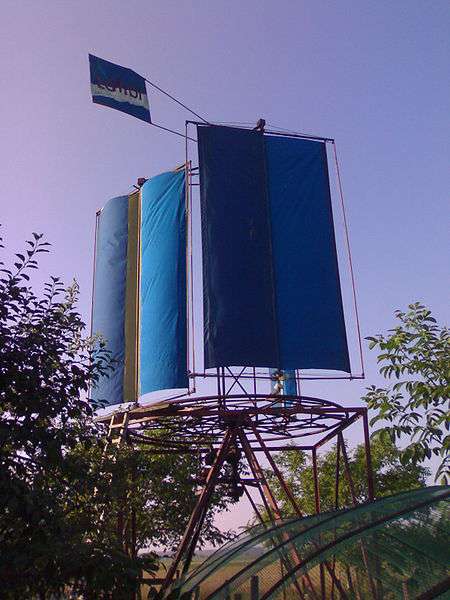 2019-2020
Marché de la science
4
Éolienne verticale vs horizontale
2019-2020
Marché de la science
5
Glossaire
2019-2020
Marché de la science
6